Assemblée Générale LES France 2020Panorama de la PI en Europe
09/12/2020
1
Coopération OEB / LESI 
BREXIT
JUB
Loi PACTE
Pay-For-Delay
12/10/2020
BREXIT
2
Coopération OEB – LESI
8 février 2019 

L’Office Européen des Brevets (OEB) et le Licensing Executives Society International (LESI)  - Protocole d’accord 

Coopération bilatérale entre les deux organisations => aider les personnes qui innovent à mieux utiliser le système du brevet européen. 

En vigueur pour 5 ans
09/12/2020
3
Coopération OEB – LESI
Premier plan de travail commun pour 2020-21 - 16 novembre 2020

Plan dédié: 
Formation à la PI  
Ressources destinées aux entreprises technologiques à forte croissance, aux investisseurs, aux instituts de recherche et conseils

Sensibiliser à la PI 
conférences, formations, séminaires et publications communes

Encourager l'innovation 
Partage les connaissances pour la mise sur le marché de technologies brevetées
09/12/2020
4
BREXIT
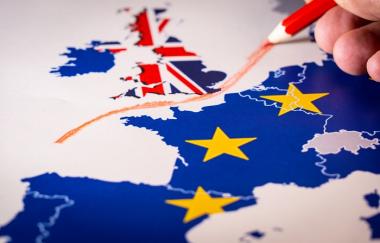 09/12/2020
BREXIT
5
Marques et Dessins & Modèles
09/12/2020
BREXIT
6
Marques et Dessin & ModèlesTitres enregistrés avant le 1er janvier 2021
Les titulaires de marques et dessins ou modèles européens ou internationaux désignant l’Union européenne 
enregistrés avant le 1er janvier 2021 (décision d’octroi par l’EUIPO avant cette date)
obtiendront un titre britannique indépendant et préservant les droits acquis (date de dépôt, date de priorité, date d’ancienneté pour les marques).

La conversion interviendra
automatiquement 
sans taxe 
pas de nouveau certificat d’enregistrement émis.

« Opt out » possible 
Si le titulaire de la marque et/ou modèle ne souhaite pas conserver ce titre britannique indépendant
09/12/2020
BREXIT
7
Marques et Dessin & ModèlesTitres non-enregistrés à la date du 1er janvier 2021
Marques et dessins ou modèles européens ou internationaux désignant l’Union européenne encore en cours d’examen et non enregistrés le 1er janvier 2021 (publication pas encore intervenue et/ou décision d’octroi pas encore émise par l’EUIPO)
possibilité de conserver leurs droits acquis, mais 
solliciter un nouveau dépôt national britannique
délai de 9 mois, soit avant le 1er octobre 2021.

Taxe de « conversion » équivalente à celle d’un dépôt national britannique.

Pour les nouveaux dépôts de marques
procéder à des demandes séparées 
Union Européenne d’une part, et Royaume-Uni d’autre part.
09/12/2020
BREXIT
8
Marques et Dessin & ModèlesTitres arrivant à échéance après le 31 décembre 2020
Marques et dessins ou modèles européens ou internationaux désignant l’Union européenne dont l’échéance est postérieure au 31 décembre 2020 (Exit Day) 
Procéder à deux renouvellements devant :
l’Office britannique 
l’EUIPO ou l’OMPI

 Renouvellement anticipé 
effectué auprès de l’EUIPO ou de l’OMPI 
ne sera pas pris en compte par l’Office britannique 
demande de renouvellement séparée doit être déposée avant l’échéance.
09/12/2020
BREXIT
9
Marques et Dessin & ModèlesObligation d’usage des marques : période de référence
Usage de la marque dans l’un ou plusieurs des 27 pays de l’Union Européenne pris en compte pour valider le titre national britannique
Si la période de 5 ans au cours de laquelle l’usage doit être prouvé (période de référence) comprend une période antérieure au 1er janvier 2021.

Usage de la marque devra être prouvé au Royaume-Uni
Si la période de référence de 5 ans s’étend après le 1er janvier 2021,
Faute de quoi le titre national sera déchu.

Impact important pour les actifs PI

Point à vérifier lors d’un audit PI
09/12/2020
BREXIT
10
ContratsFocus sur les clauses territoriales
09/12/2020
BREXIT
11
Contrats
Pour les accords ayant une portée territoriale européenne, la situation dépend : 

 De la date de conclusion de l’accord 

 De la précision de la clause territoriale
09/12/2020
BREXIT
12
Contrats
23 juin 2016 - Vote du référendum adoptant la sortie du Royaume-Uni de l’UE. 

Accords conclus avant le vote du référendum
Commune intention des parties d’intégrer tous les Etats de l’UE : le Royaume-Uni explicitement désigné 

Accords conclus après le vote du référendum
Pour plus de sécurité, conclure un avenant au contrat (Brexit prévisible) 
Confirmer que la portée sur l’UE désigne le R-U
en particulier si l’accord doit se poursuivre au-delà du 1er janvier 2021.

Nouveaux accords avec une portée territoriale européenne inclure
d’une part, « le territoire de l’Union Européenne » et 
d’autre part, « le Royaume-Uni ».
09/12/2020
BREXIT
13
Epuisement des droits
09/12/2020
BREXIT
14
Epuisement des droits
Une première mise sur le marché en Union Européenne ou au Royaume-Uni avant le 1er janvier 2021 épuise les droits en Union Européenne et au Royaume-Uni.

 Après cette date, une première mise sur le marché en Union européenne n’épuise pas les droits au R-U, et inversement. 

Titulaire de droits pourront s’opposer à l’exploitation dans les pays des 27 Etats membres de l’UE, après une première mise sur le marché au Royaume-Uni effectuée postérieurement au 1er janvier 2021.
09/12/2020
BREXIT
15
Surveillances douanières
09/12/2020
BREXIT
16
Surveillances douanières
Les surveillances douanières déposées à ce jour pour l’Union européenne et basées sur des titres communautaires ne produiront plus d’effet au Royaume-Uni après le 1er janvier 2021.

De nouveaux dossiers de surveillances douanières fondés sur des droits britanniques devront donc être déposés auprès des autorités douanières britanniques.
09/12/2020
BREXIT
17
Juridiction Unifiée du Brevet(JUB/UPC)
09/12/2020
JUB
18
JUB
Ratification par l’Allemagne (enfin… le Bundestag, reste le Bundesrat le 18/12/20)
Nouvelle plainte devant la Court constitutionnelle? 

15 Membres ayant ratifié: Allemagne (en cours), Belgique*, Bulgarie, Danemark, Estonie*, France, Italie, Lettonie, Lithuanie, Luxembourg, Malte, Pays-Bas*, Autriche, Portugal, Finlande*, Suède

Le Royaume-Unis a retiré sa ratification le 20 juillet 2020.

La ratification par l’Allemagne est déterminante pour l’entrée en vigueur
JUB
09/12/2020
19
JUB
Protocol to the Agreement on a Unified Patent Court on provisional application (PPA)

Dispositions institutionnelles, organisationnelles et financières: Recrutement des juges, système IT, etc.

Période de « Sunrise »  permettant le « opt-out » de la JUB avant l’entrée en vigueur

Entre en vigueur le 1er jour de la ratification par 13 Membres ayant ratifié la JUB et ratifiant ou se déclarant lié par le Protocol

7 Membres signataires

Encore des questions
3ème Membre (IT, NL)
L’impact du Brexit
La mention explicite du siège de Londres et du R-U dans le PPA
JUB
09/12/2020
20
[Speaker Notes: Protocol Rentre en vigueur le jour de la ratification du 13ème membre
La JUB le 1er jour 4 mois après la13ème ratification pour l’accord sur la JUB

Suite à l'annonce de la ratification de l'UPCA par le Bundestag, l'Office européen des brevets a immédiatement rappelé qu'il sera prêt à délivrer les premiers brevets européens à effet unitaire dès que l'UPC sera prêt à démarrer. Ces brevets unitaires seront contestés exclusivement à l'UPC.]
Loi PACTEProcédure d’opposition devant l’INPI
09/12/2020
Loi PACTE
21
Opposition Brevets
C’est parti!



Depuis le 1er avril 2020
Opposition en France
09/12/2020
22
Opposition Brevets – Procedure
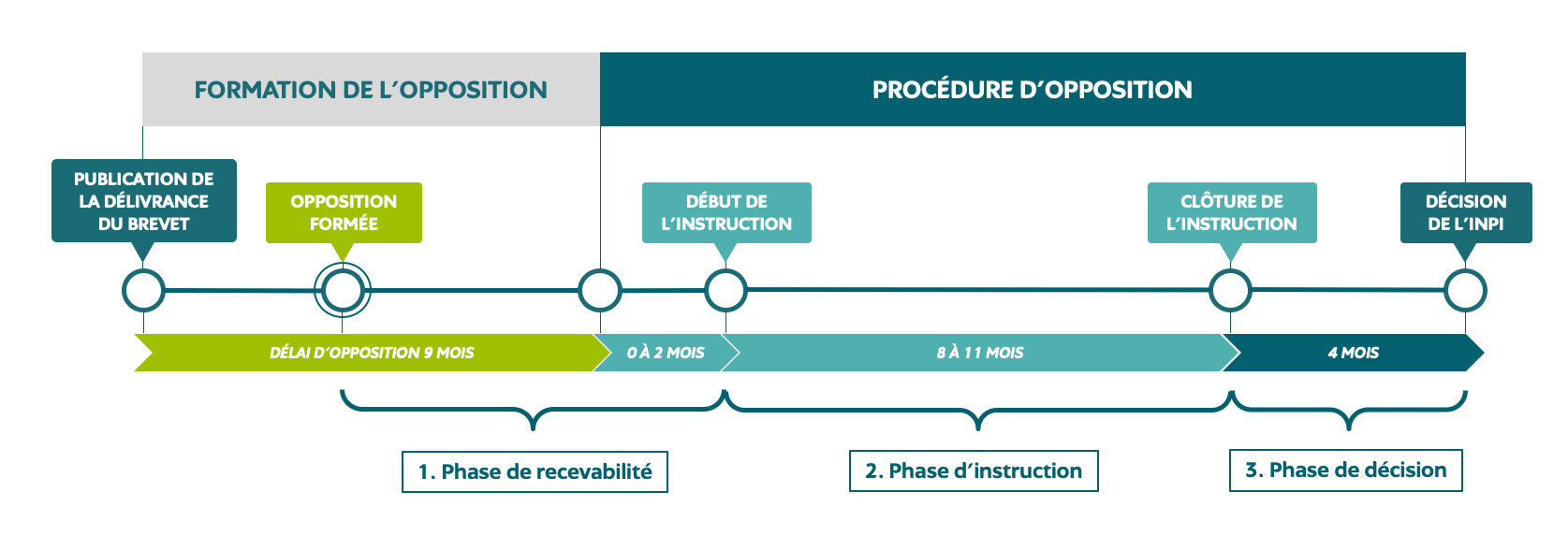 INPI  - Extrait de l’aide en ligne – Portail de l’opposition brevet – 29 avril 2020
Loi PACTE
Opposition en France
09/12/2020
23
[Speaker Notes: Audition des parties pour recueillie  les observations orales
Président de séance assisté de deux assesseurs techniques
Si besoin assisté par un expert juridique

Séance publique (mais peut limiter ou fermer l’accès si les circonstances l’exigent

Possibilité d’enregistrer l’audience par la commission  si affaire complexe et accord des parties]
Opposition Brevets - Depot
Toute personne peut former opposition à l’encontre d’un brevet français 
à l’exception de son titulaire, 
pas de démonstration par l’opposant d’un intérêt à agir.

Motifs d’opposition similaires à ceux de l’OEB:
Défaut de brevetabilité de l’invention
Insuffisance de description
Extension de l’objet du brevet au-delà du contenu de la demande initiale

Représentation par CPI ou avocats

Paiement d’une taxe d’un montant – 600 €
Opposition en France
09/12/2020
24
Opposition Brevets – Principes généraux
Principe du contradictoire

L’INPI n’est pas investi d’un pouvoir d’examen d’office des faits

L’opposition prime sur la limitation, sauf si limitation dans une action en nullité 

Suspension de la procédure d’opposition si:
Demande conjointe des parties
Action en nullité formée
Action en revendication de propriété intentée
INPI attend des informations ou des éléments susceptibles d’incidence sur l’issue de l’opposition ou la situation des parties
Opposition en France
09/12/2020
25
Opposition Brevets – Principes généraux
La Décision du directeur général de l’Institut a les effets d’un jugement au sens du 6 de l’article L. 111.3 du Code des procédures civiles d’exécution

Il en découle l’autorité de la chose jugée

Partage des frais
Exception : répartition différente par l’INPI dans la mesure où l’équité exige et dans la limite d’un barème
Arrêté du 4 décembre 2020
Demande de répartition des frais formulée au plus tard à la date de fin de la phase d'instruction
Opposition en France
09/12/2020
26
Opposition Brevets – Decision
5 issues possibles: 

Révocation avec effet absolu et rétroactif
Révocation partielle (conduit à une procédure spécifique)
Révocation totale (identique à l’OEB) 

Maintien sous forme modifiée (identique à l’OEB) 

Rejet de l’opposition et maintien du brevet tel que délivré (identique à l’OEB)

Opposition réputée rejetée (cas d’une décision non prise dans le délai de quatre mois)
Opposition en France
09/12/2020
27
Loi PACTEAutres dispositions sur les inventions techniques
09/12/2020
Loi PACTE
28
Loi PACTE – Examen complet
Renforcer la robustesse des brevets 

Modifications de l’article L. 612-12 CPI pour les demandes déposées depuis le 22 mai 2020 

Elargissement des motifs de rejet par l’INPI :
La nouveauté est un critère plein et entier et non plus manifeste
Activité inventive

Coopération Patent Prosecution Highway (PPH)
Premier accord PPH avec le Japan Patent Office (JPO) - 26 novembre 2020
D’autres à venir!
Loi PACTE
29
09/12/2020
Loi PACTE – Autres Dispositions
Certificat d’utilité
Allongement de la durée (10 ans) 
Possibilité de transformation en brevet (depuis 11 janvier 2020)

Demande provisoire (depuis 1er juillet 2020)
Possibilité de différer fourniture des revendications, abrégé, copie officielle : différés 
Demande de régularisation sous 12 mois
Loi PACTE
30
09/12/2020
Loi PACTEMarques
09/12/2020
Loi PACTE
31
Nouvelle procédure administrative en déchéance
Depuis le 1er avril 2020, une nouvelle procédure administrative pour solliciter la déchéance d’une marque française devant l’INPI.

Une demande en déchéance sur une marque peut être fondée sur :
Le défaut d’usage de la marque ou,
La dégénérescence de la marque (perte de caractère distinctif) ou,
La déceptivité de la marque devenue trompeuse.

Toute personne physique ou morale 
pas d’intérêt à agir à démontrer
09/12/2020
Nouvelle procédure administrative en déchéanceNouvelle compétence de l’INPI
09/12/2020
Nouvelle procédure administrativeen nullité
Loi PACTE
09/12/2020
Nouvelle procédure administrative en nullitéNouvelle compétence de l’INPI
09/12/2020
Pay-For-Delay
CJEU
09/12/2020
CJUE –  C-307/18 – GSK c. Autorité de la concurrence - Pay-For-Delay
Interprétation des Articles 101 et 102 TFUE

 Brevet de procédé de fabrication d’un principe actif (Paroxetin) tombé dans le domaine public  

 Litige sur la validité du brevet / Contrefaçon par commercialisation des médicaments génériques

 Accord amiables entre princeps et génériqueurs

IVAX – droits exclusifs de distribution au R-U avec redevance annuelle
GUK et Alpharma – Achat des stocks de génériques pour le R-U avec paiement de ½ des coûts de litiges et redevance annuelle/mensuelle – Accord de sous-distribution entre GUK/Alpharma et IVAX – Prix indexé et non distribution au R-U tant que l’accord GSK/IVAX est en vigueur
09/12/2020
CJUE –  C-307/18 – GSK c. Autorité de la concurrence – « Pay-For-Delay »
Existence d’une relation de concurrence potentielle ?
OUI!
Si le génériqueur a la ferme intention et la capacité d’entrer sur le marché et qu’il n’y a pas d’obstacle insurmontable pour entrer sur le marché

 L’accord entre le princeps et le génériqueur mettant fin aux actions en justice, dans lequel le génériqueur s’empêche de pénétrer le marché en contrepartie uniquement d’une somme financière est-il restrictif de concurrence par « objet »?
OUI!

 Le médicament générique doit-il être pris en compte dans la définition du marché ?
OUI!
Sous réserve d’un degré de substitution suffisant / capacité du génériqueur à pénétrer le marché rapidement

 Est-ce un abus de position dominante?
OUI!
09/12/2020
CJUE –  C-307/18 – GSK c. Autorité de la concurrence – « Pay-For-Delay »
Tout accord de « pay-for-delay » n’est pas automatiquement contraire au droit de la concurrence, mais il faut justifier d’’un effet positif sur la concurrence 

Le simple transfert d’une valeur pécuniaire dans le but de ne pas se livrer concurrence supporte une restriction par objet

Dans ce but il faut tenir compte de l’impact sur le marché et le consommateur en terme notamment de volume et de prix 

La conclusion de plusieurs contrats amiables de ce type par une entreprise en position dominante, définissant une stratégie de limitation de la concurrence peut être considérée comme un abus de position dominante lorsque les effets d’éviction des concurrents dépassent les effets propres à chacun des accords amiables
09/12/2020
Merci pour votre attention!

Frédéric PORTAL
Associé
Conseil en Propriété Industrielle
Mandataire en brevets européens 

fportal@lavoix.eu
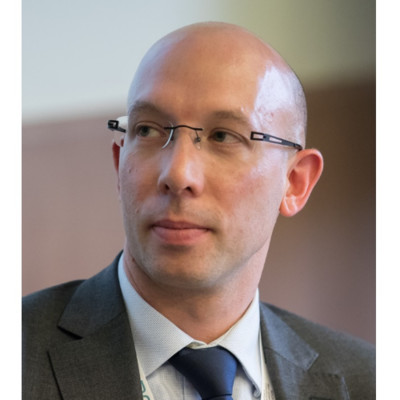 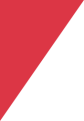 09/12/2020
LES France AG 2020
40